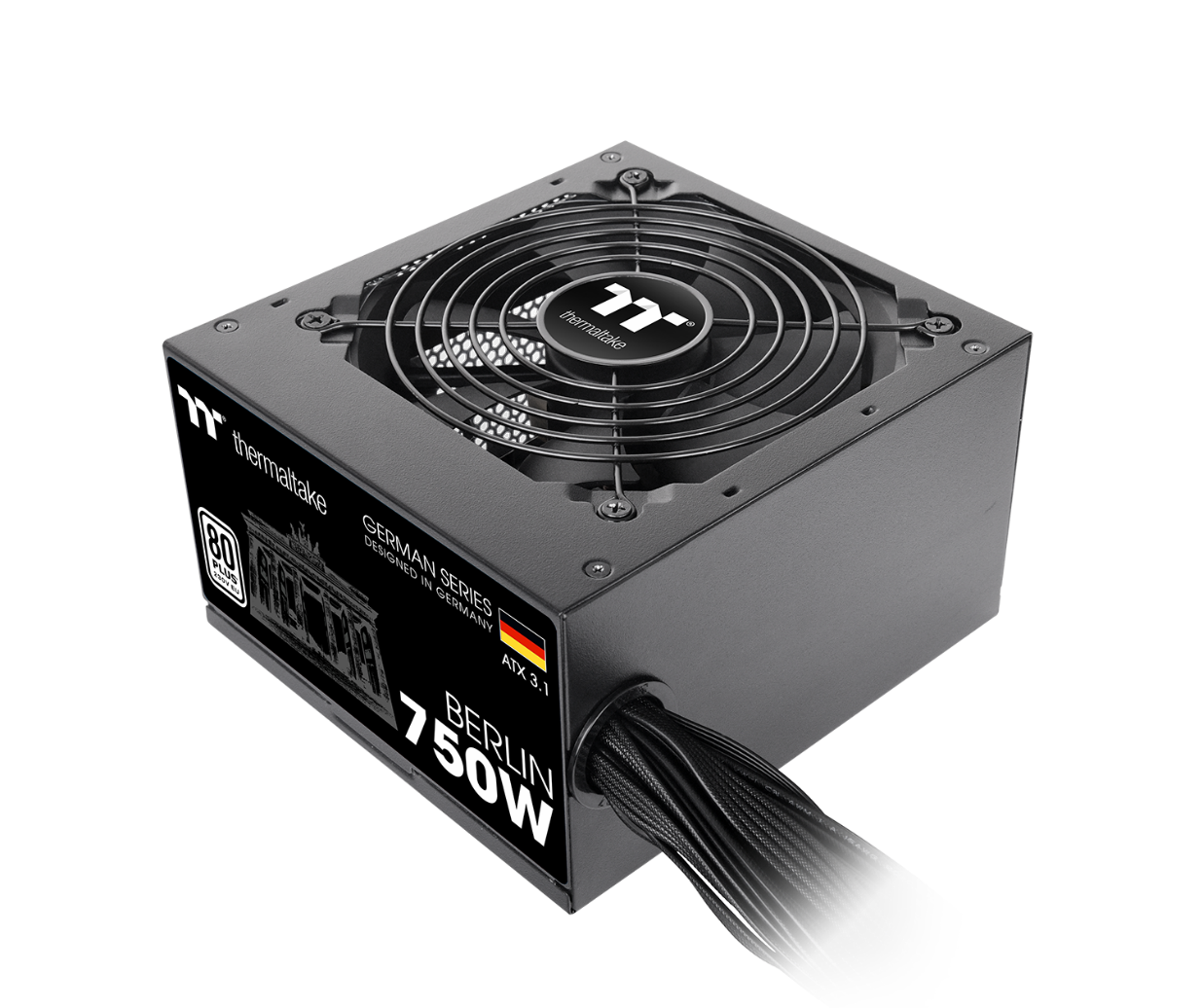 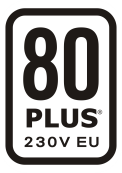 BERLIN  750W
DATASHEET
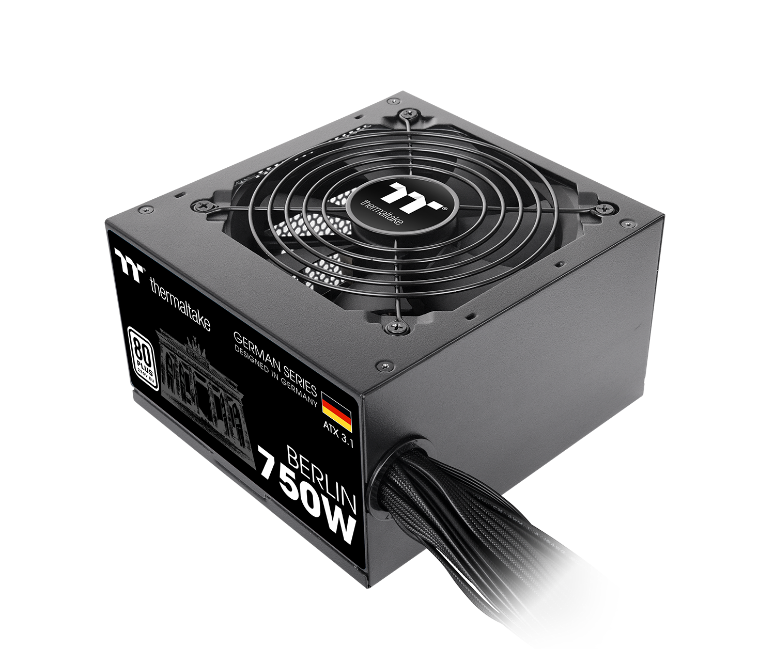 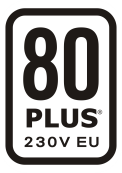 BERLIN 750W
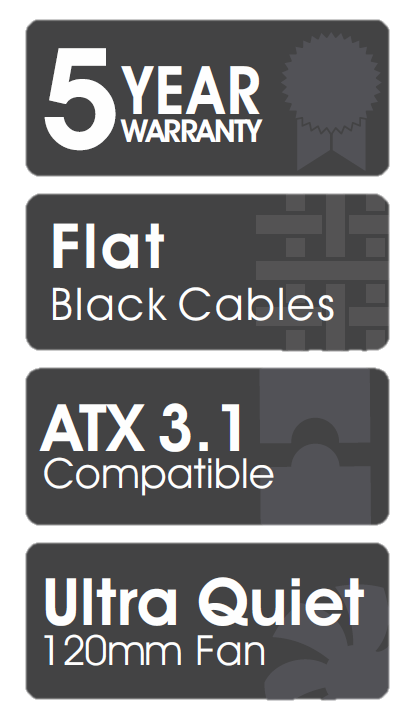 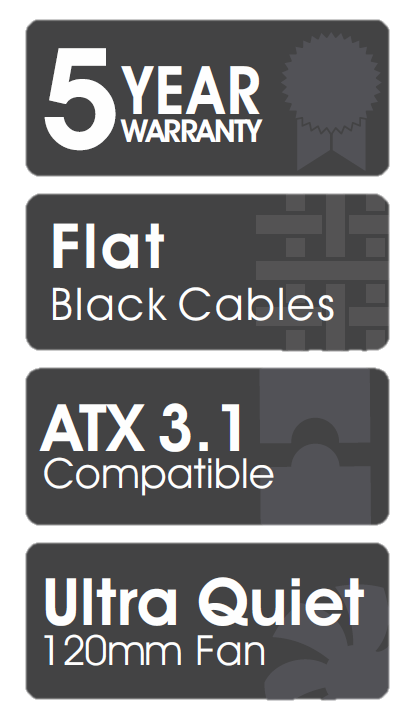 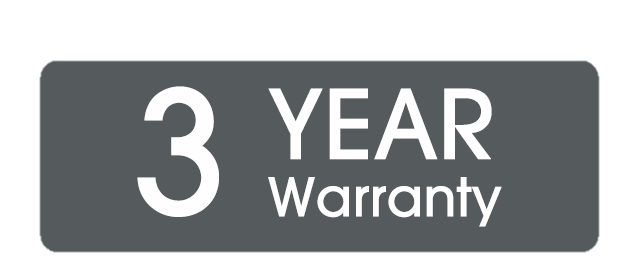 Features
Fully compatible with Intel ATX 3.1 specifications.
80 PLUS® 230V EU certified, deliver great efficiency under real world condition.
Low-profile etched flat cables. 
High quality 105°C/221°F main capacitor.
750W continuous output at 40°C/104°F operating environment.
Ultra-quiet 120mm cooling fan delivers excellent airflow at an exceptionally low noise level.
High amperage single +12V rail design. 
DC-DC design for more precise electrical output.
Intel C6/C7 states & ErP ready
Built-in industry grade protections: OCP, OVP, UVP, OPP, SCP, OTP.
Compact Sizing: 150mm(W)x86mm(H)x140mm(D). 
3 years warranty.
Highlighted Features
Fully Compatible With ATX 3.1 Specifications
Meets all the needs of a computer system, providing powerful and stable power.
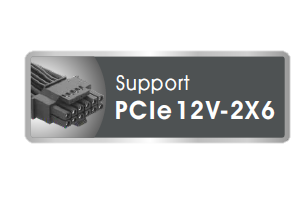 Supports 200% power excursion

Reaches 60% low load efficiency

Complies with required power supply timing standards

Designed with a native 12+4pin 12V-2X6 cable
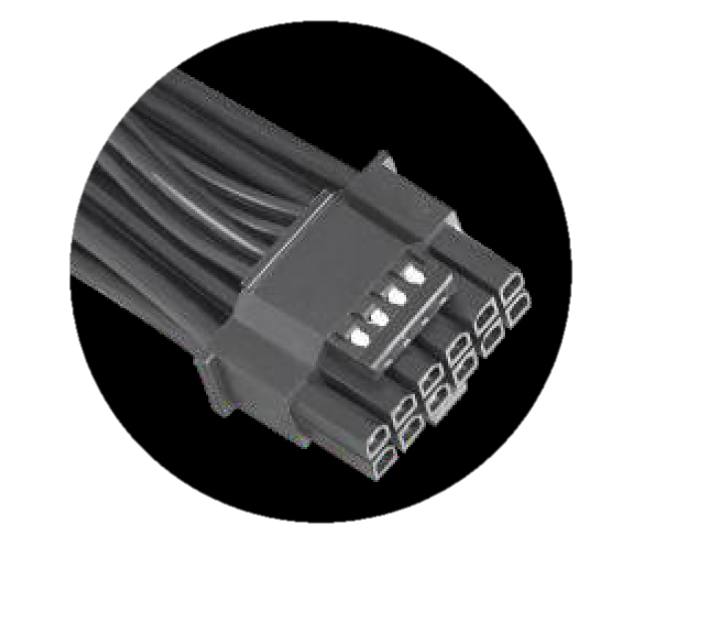 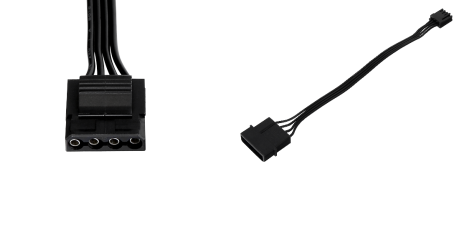 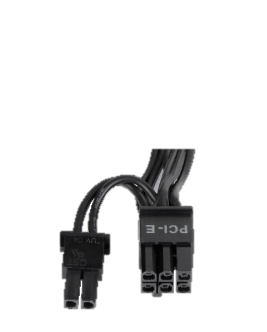 High Amperage Single +12V Rail & DC to DC Design
Powerful single +12V rail and DC to DC design for the best compatibility.
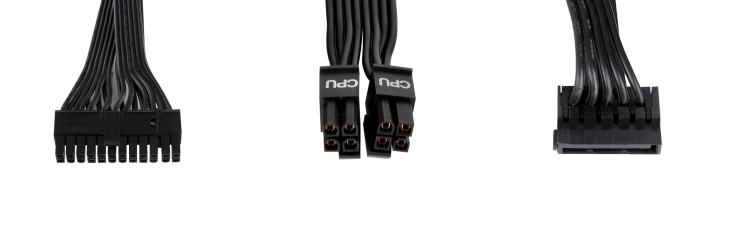 High Quality 105°C/221°F Main Capacitors
Improves the durability and offers the highest stability and reliability.
Low-Profile Flat Black Cables
Makes cable management easier.
Eco Design
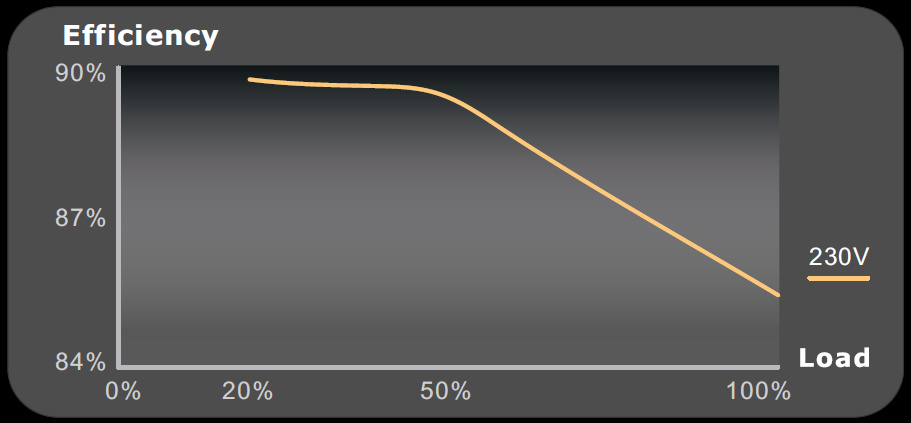 80 PLUS® 230V EU Certified Efficiency
Delivers top end efficiency under real world load conditions.
Supports Energy Star 5.0* energy standard
Thermaltake GERMAN series is suitable for use in Energy Star-compatible computers.
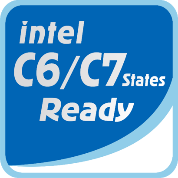 Supports Intel Deep Power Down C6/C7 Status
Helps your PC system operate more power efficiently.
Corresponds to the EU directives on WEEE and RoHS
Thermaltake considers its full impact on the environment during manufacturing and maintains green facilities to ensure Thermaltake GERMAN series meets WEEE & RoHS requirements.
Specification
Connector and Cable Specification
Cable 
Quantity
Cable 
Length
Connector
Type
Connector
Quantity
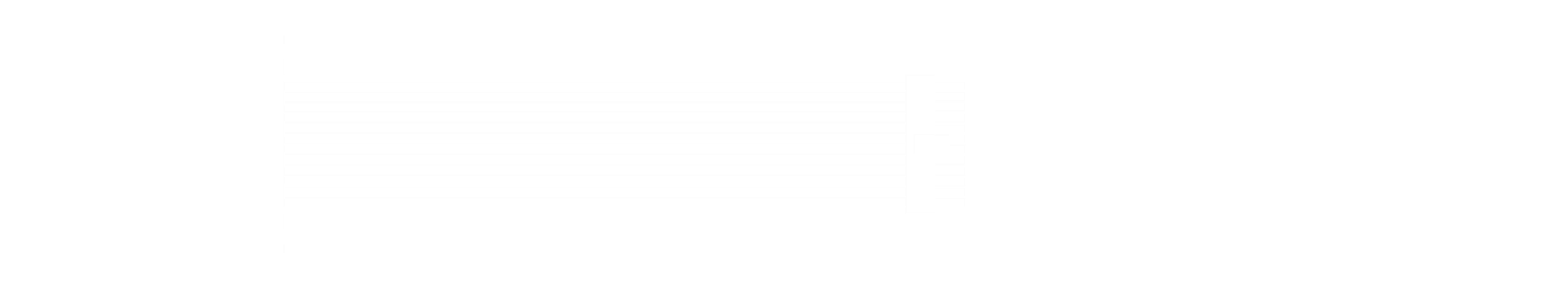 Main Power
(24Pin)
X 1
X 1
600mm
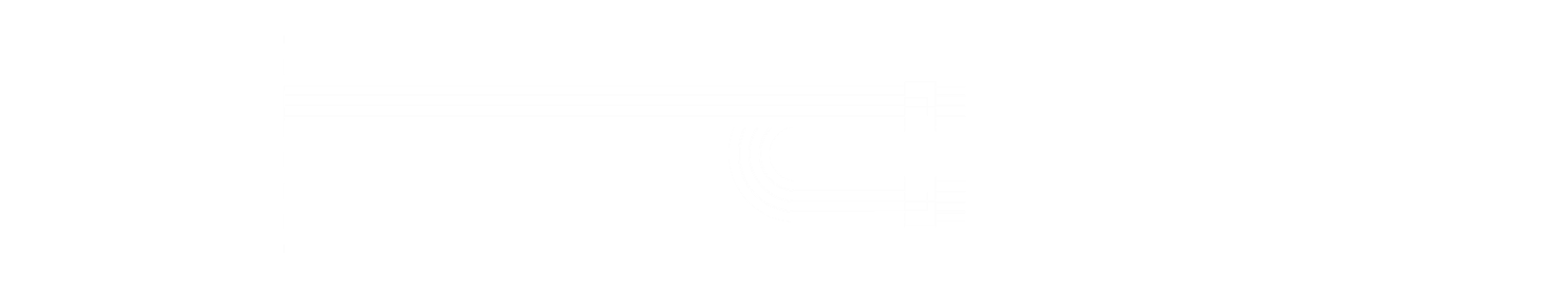 ATX 12V 
(4+4Pin)
X 2
X 1
650mm+150mm
PCIe 
(12+4Pin)
600W
X 1
X 1
600mm
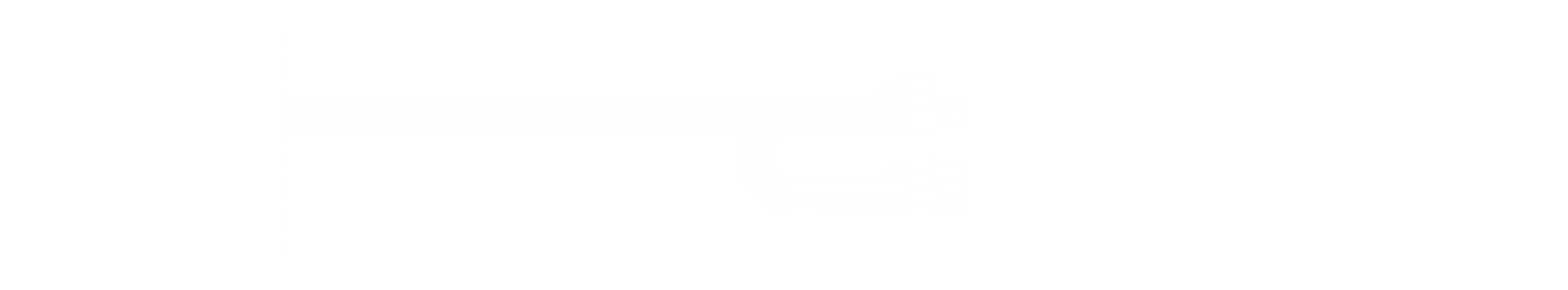 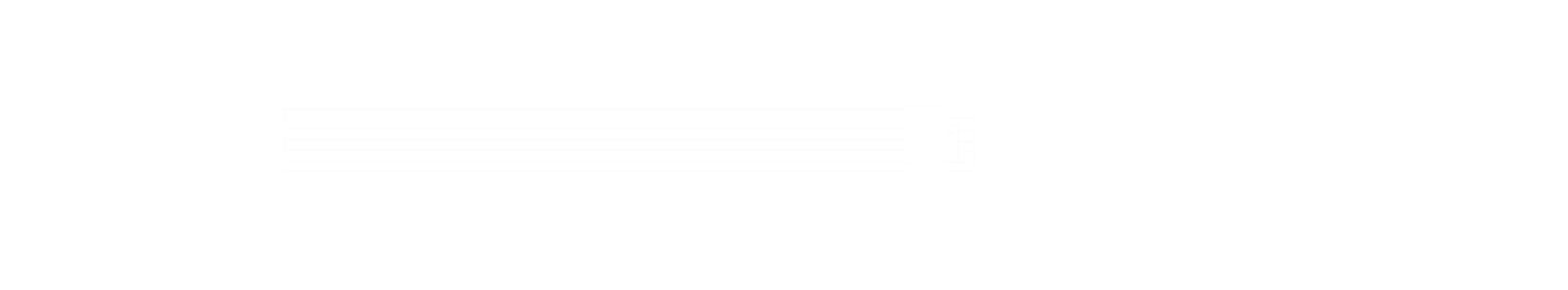 PCIe 
(6+2Pin)
X 2
X 1
500mm+150mm
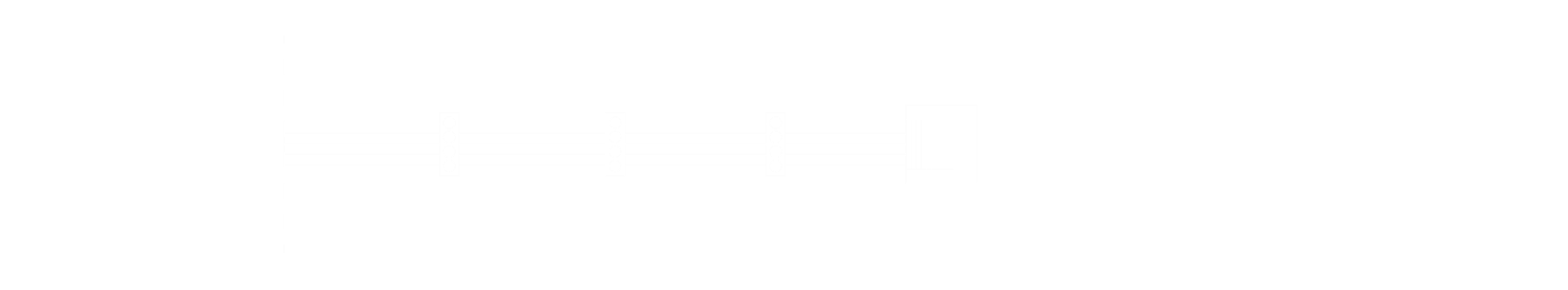 Peripheral
(4Pin)
500mm+150mm
+150mm+150mm
X 4
X 1
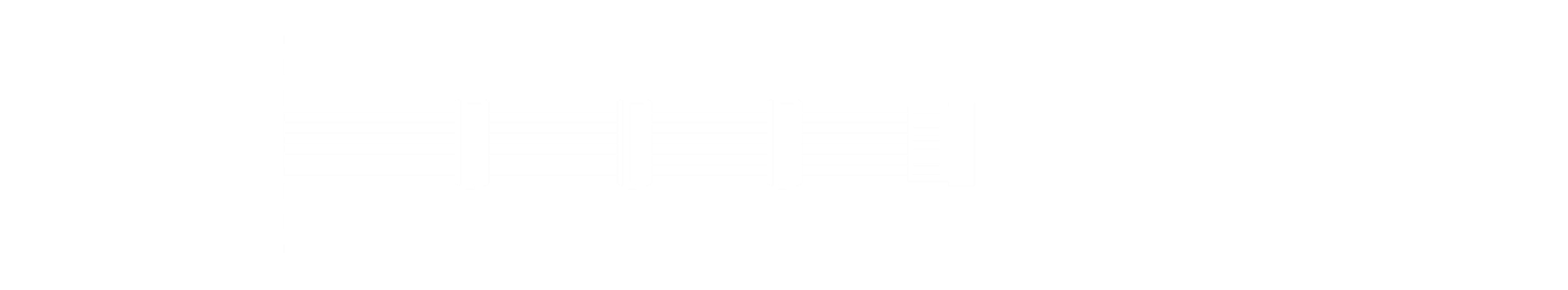 SATA
(5Pin)
500mm+150mm
+150mm+150mm
X 4
X 1
Total Protection